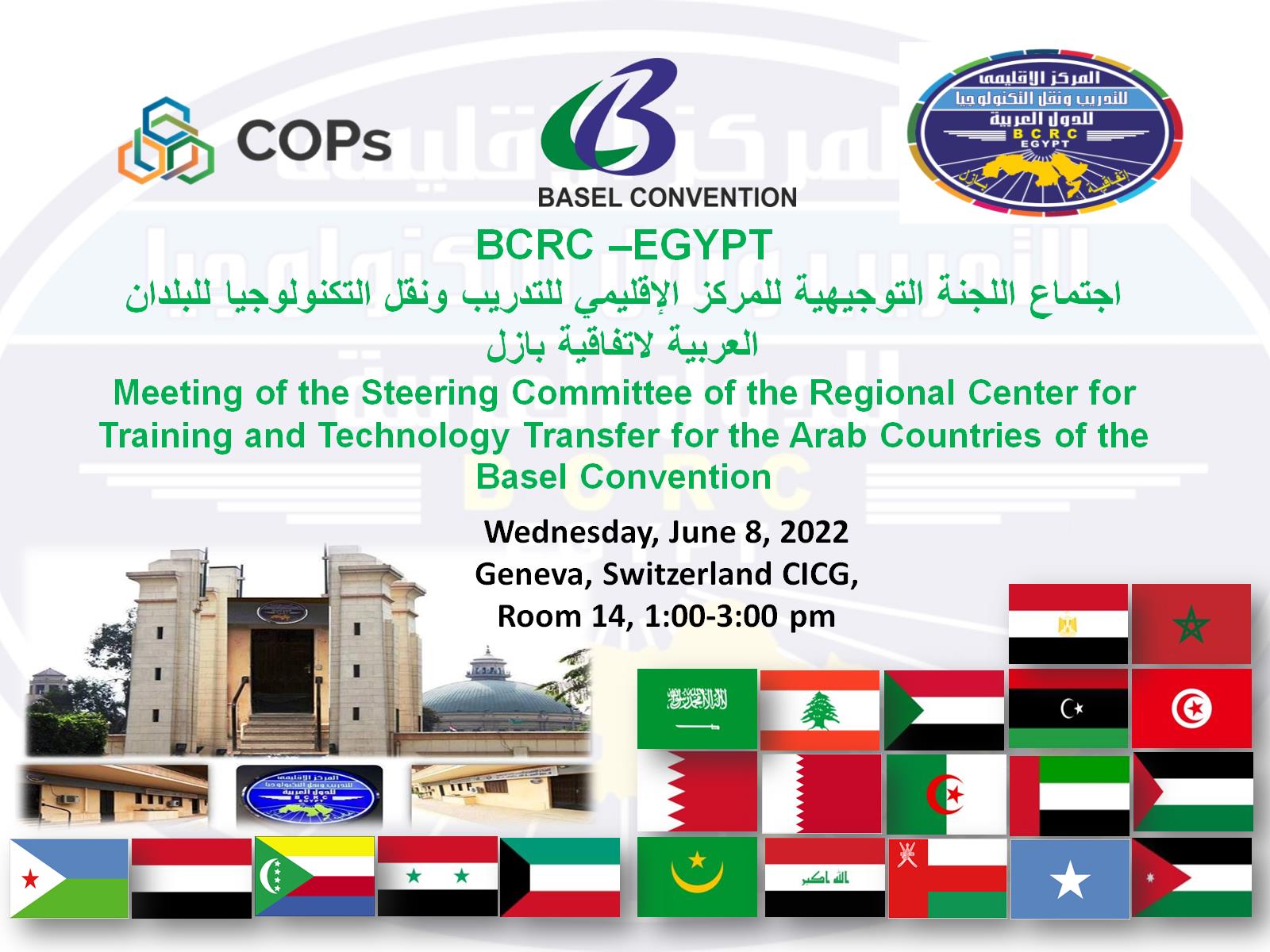 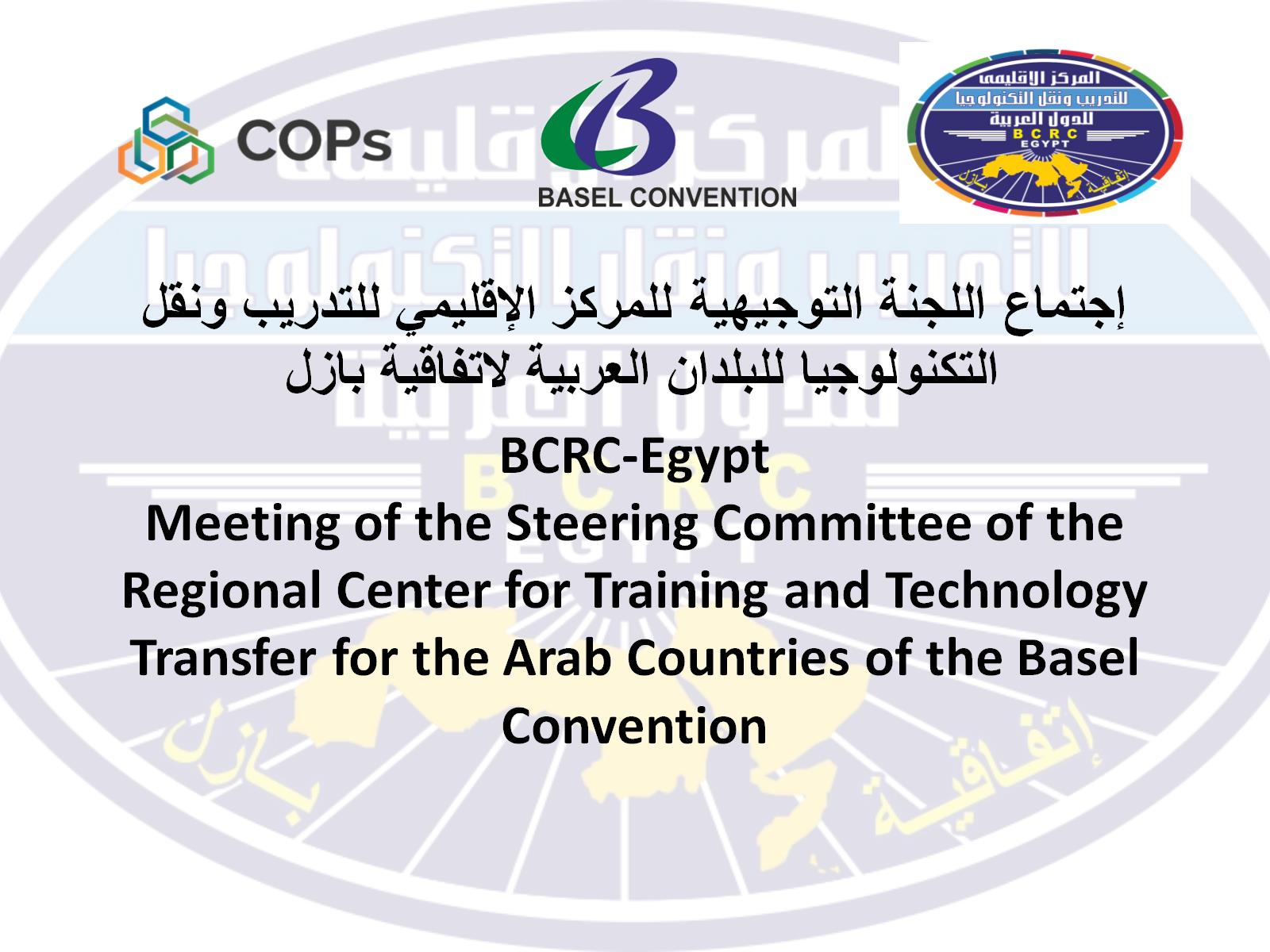 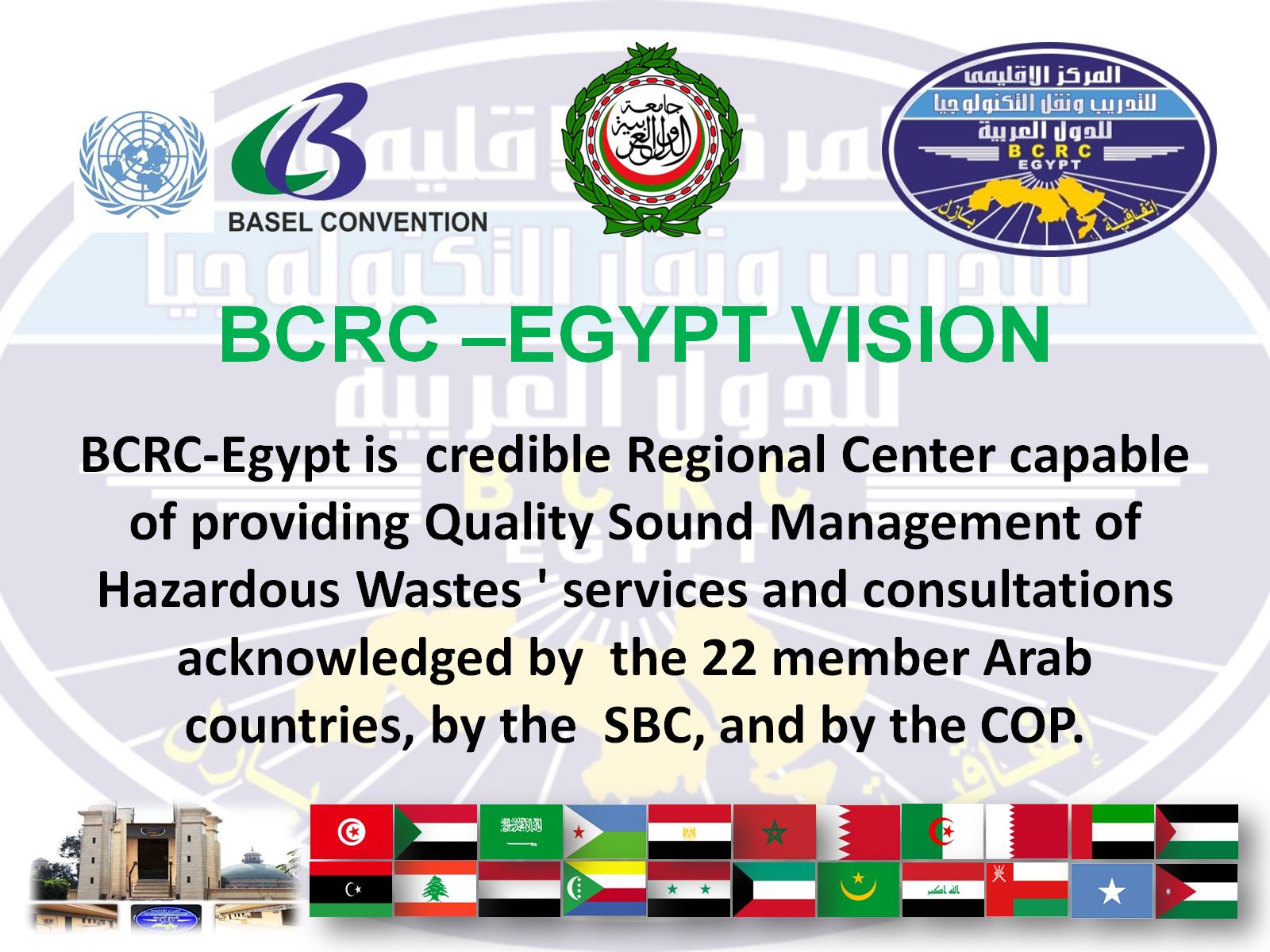 BCRC –EGYPT VISION
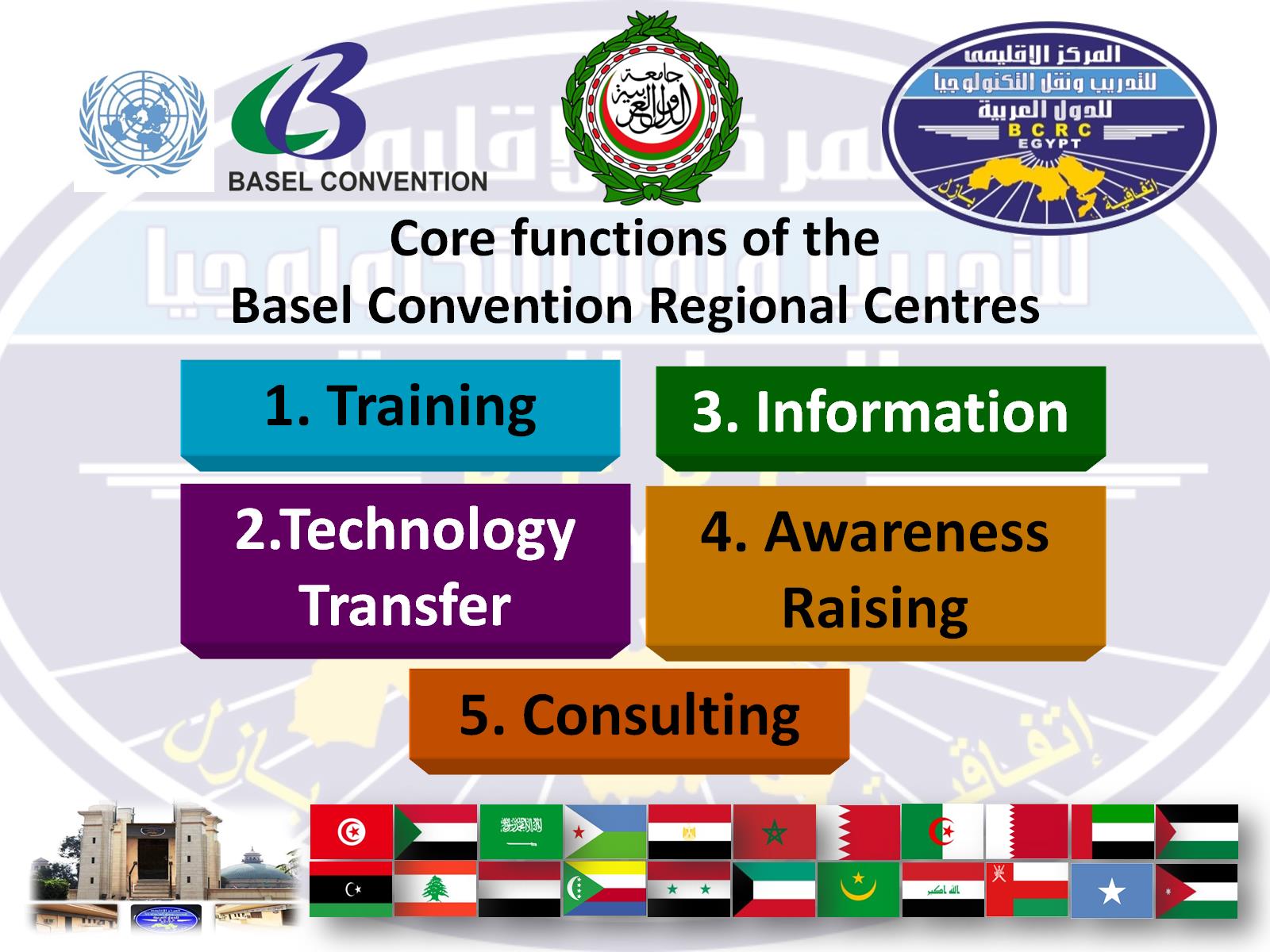 Core functions of the Basel Convention Regional Centres
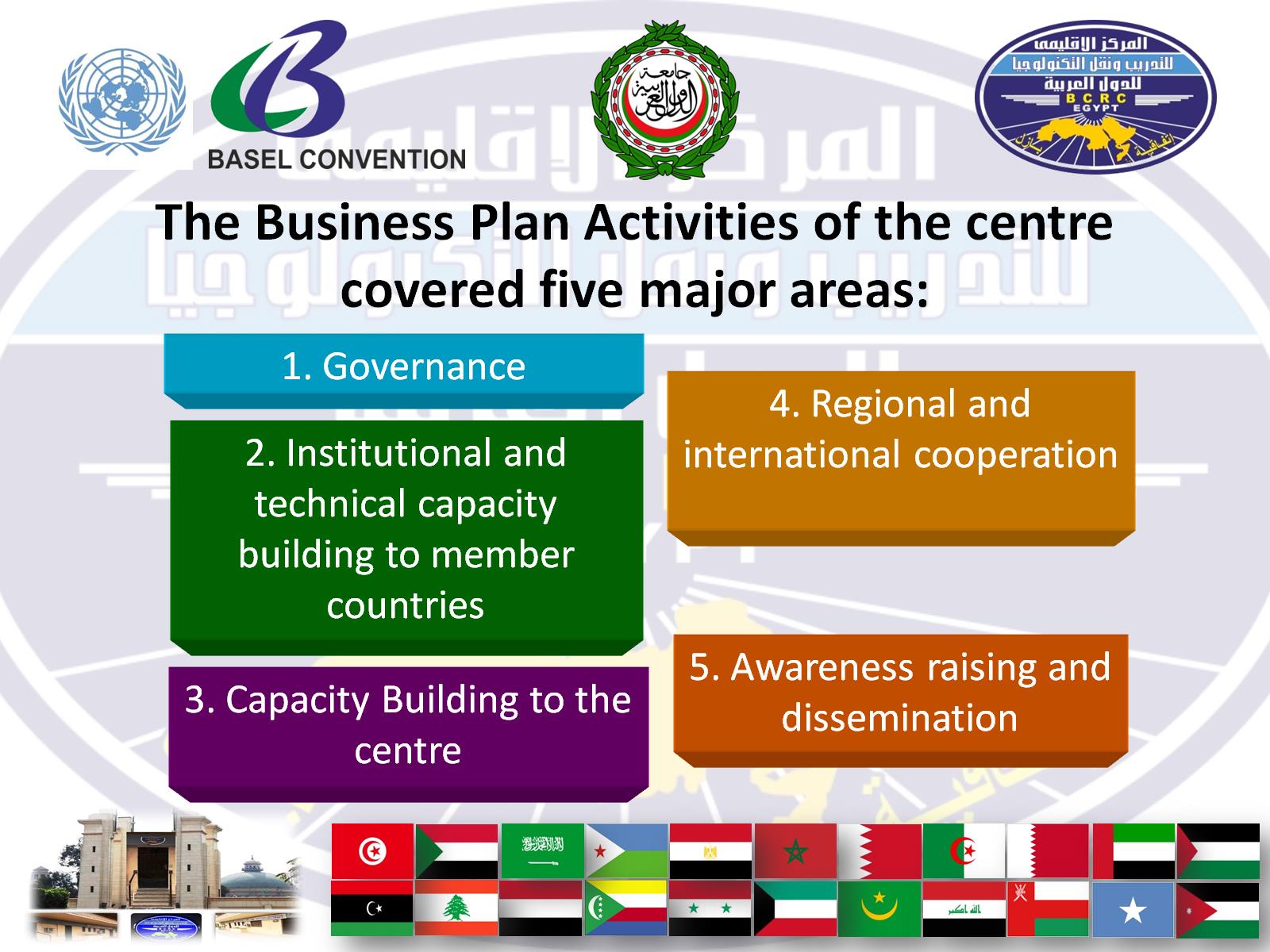 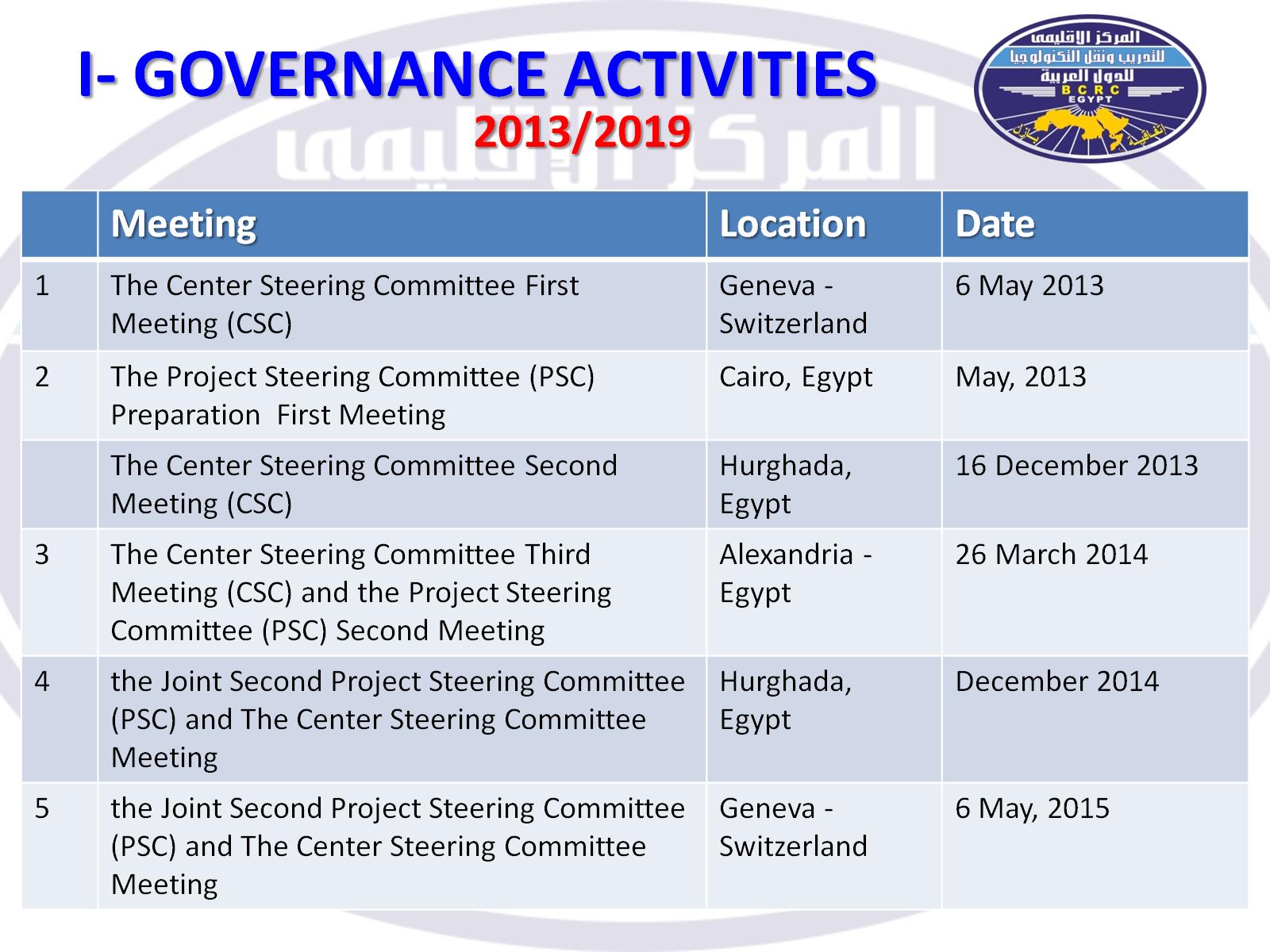 I- GOVERNANCE ACTIVITIES
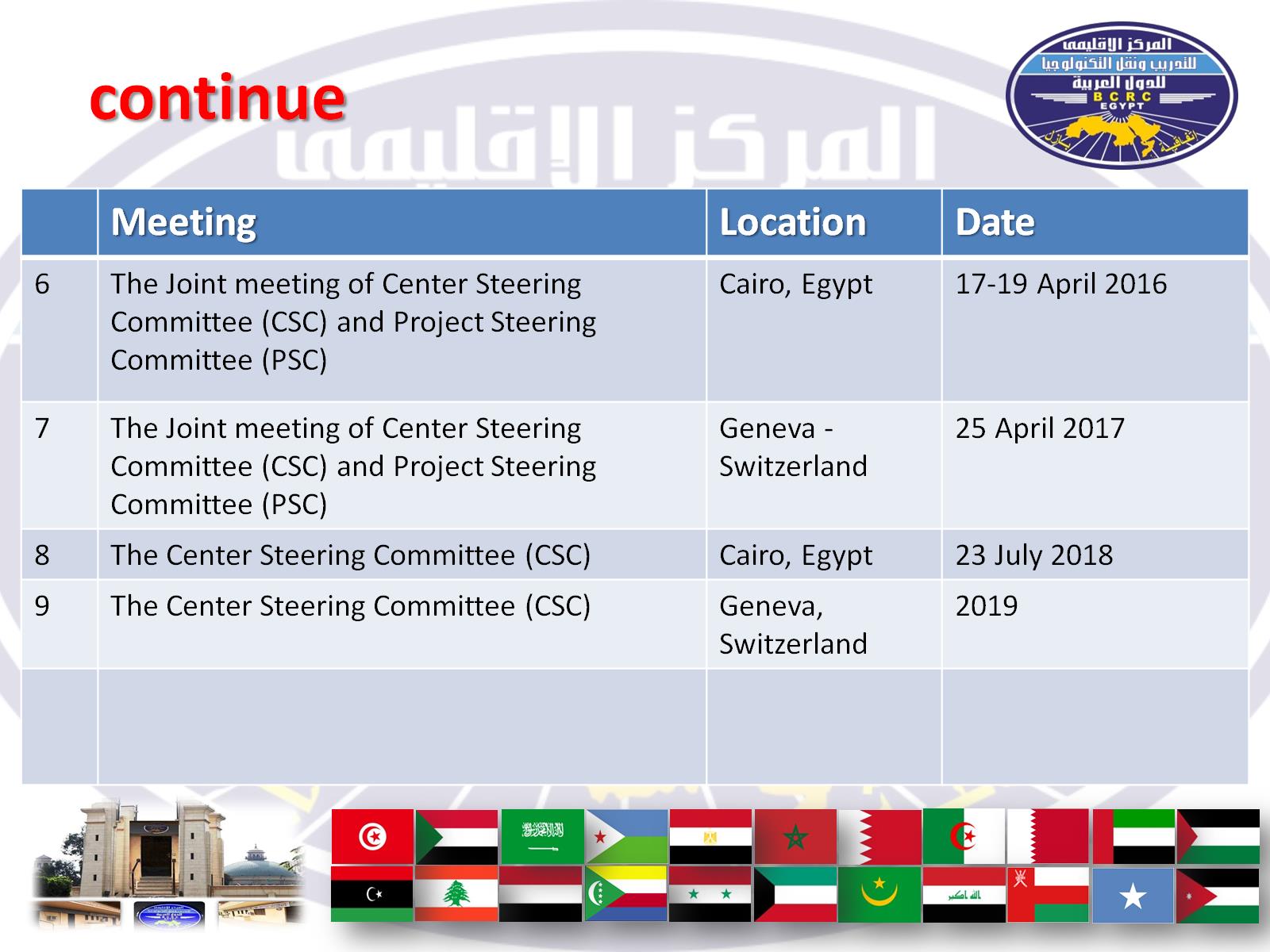 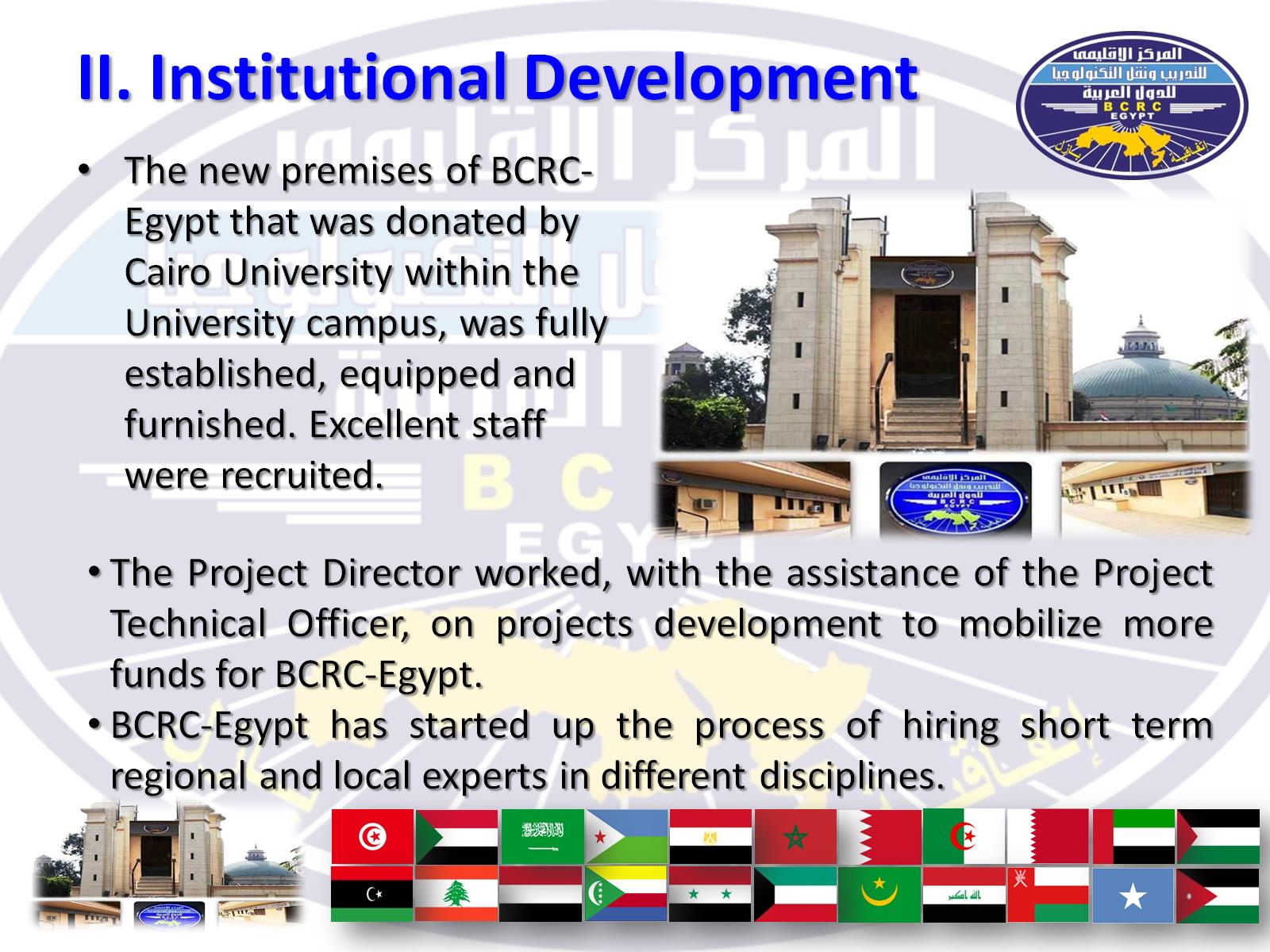 II. Institutional Development
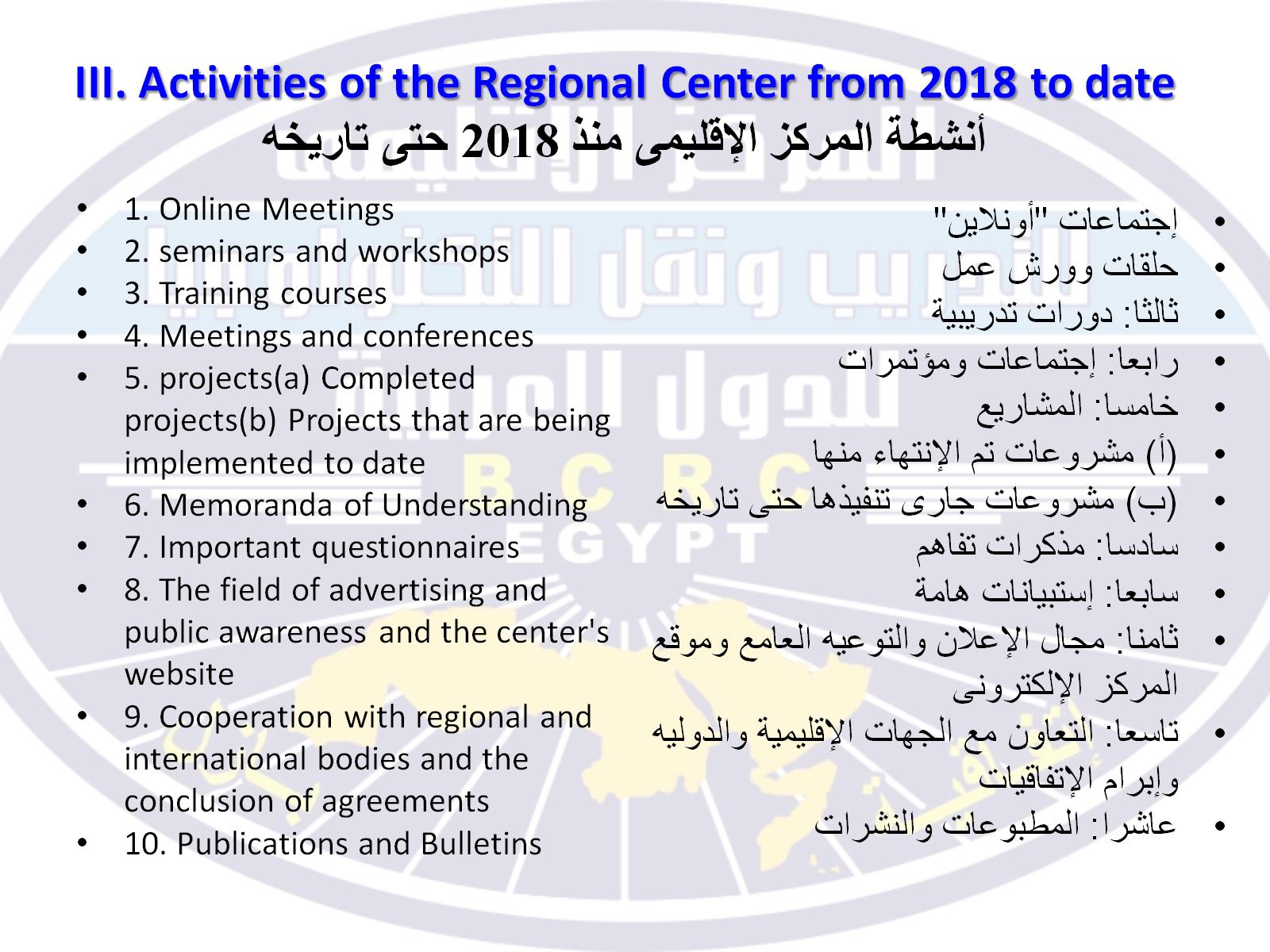 III. Activities of the Regional Center from 2018 to dateأنشطة المركز الإقليمى منذ 2018 حتى تاريخه
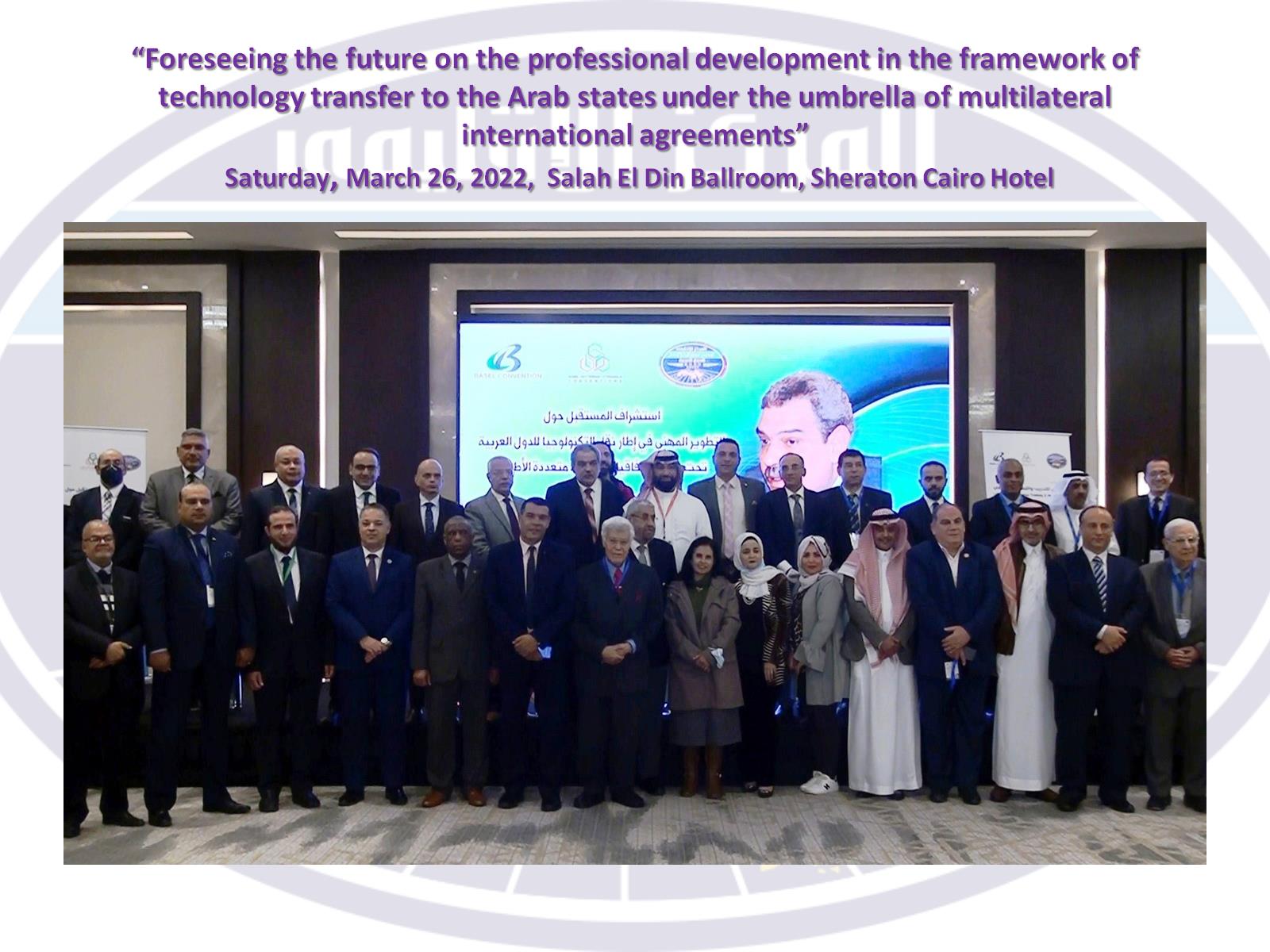 “Foreseeing the future on the professional development in the framework of technology transfer to the Arab states under the umbrella of multilateral international agreements” Saturday, March 26, 2022,  Salah El Din Ballroom, Sheraton Cairo Hotel
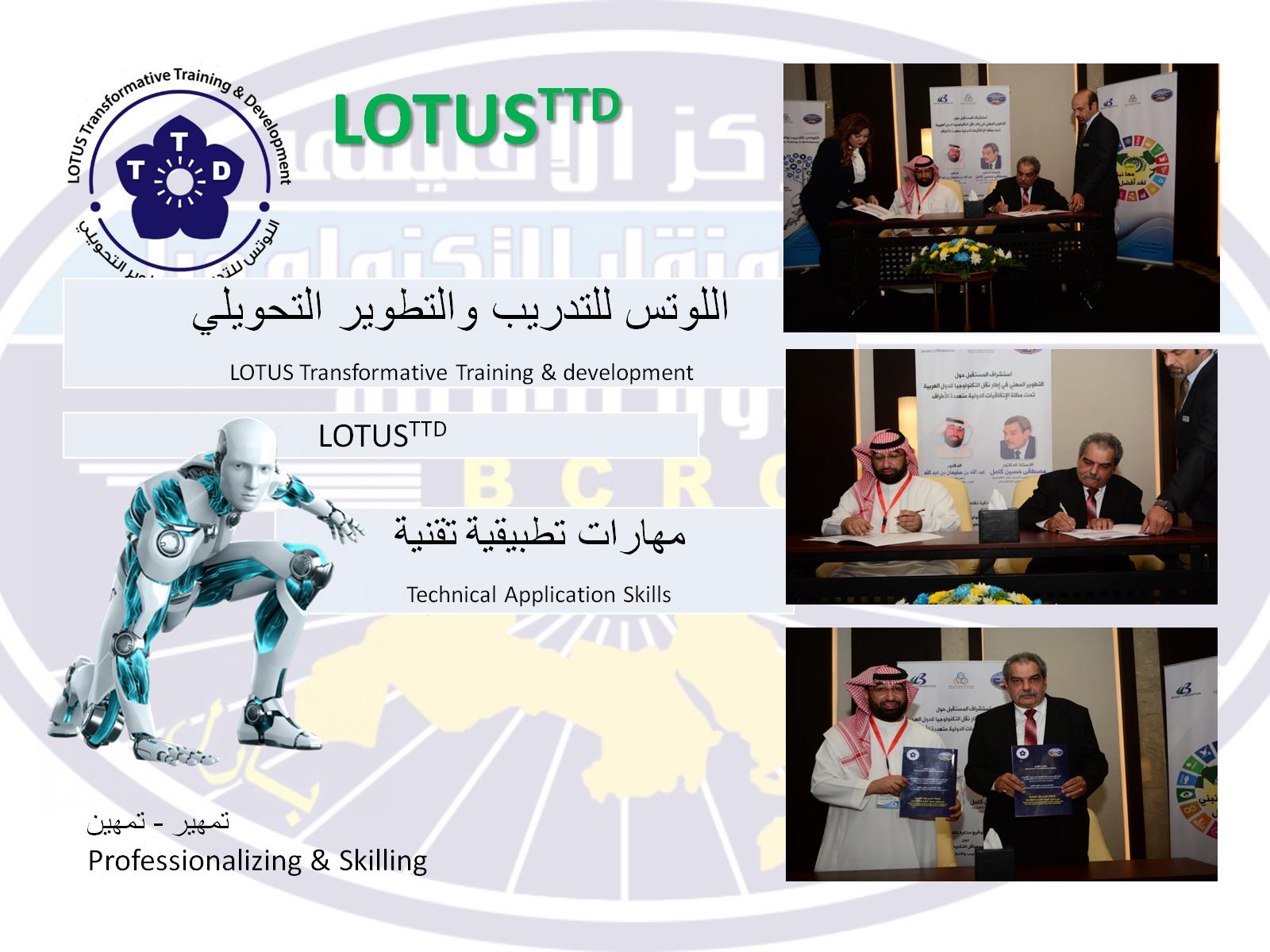 LOTUSTTD
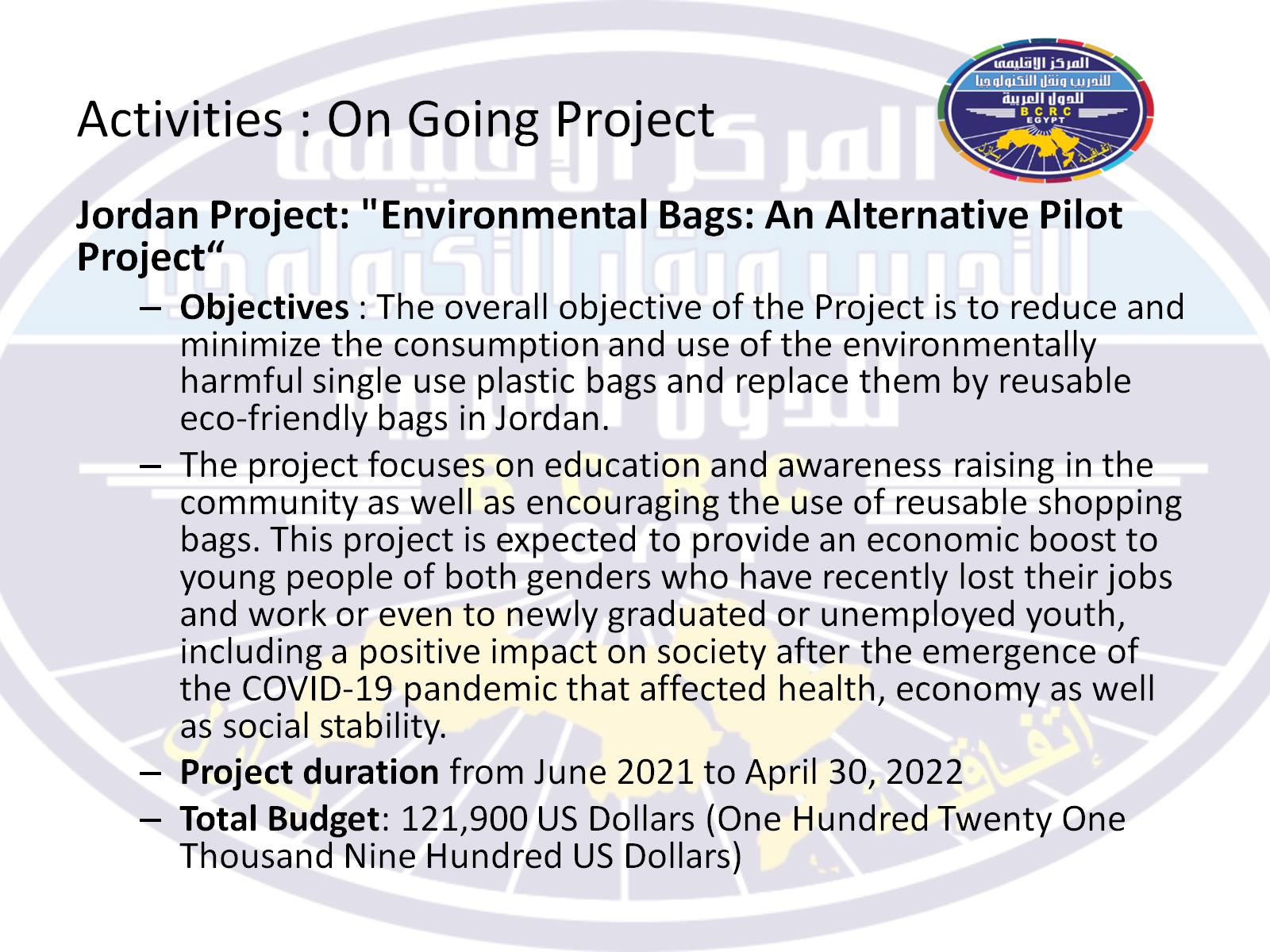 Activities : On Going Project
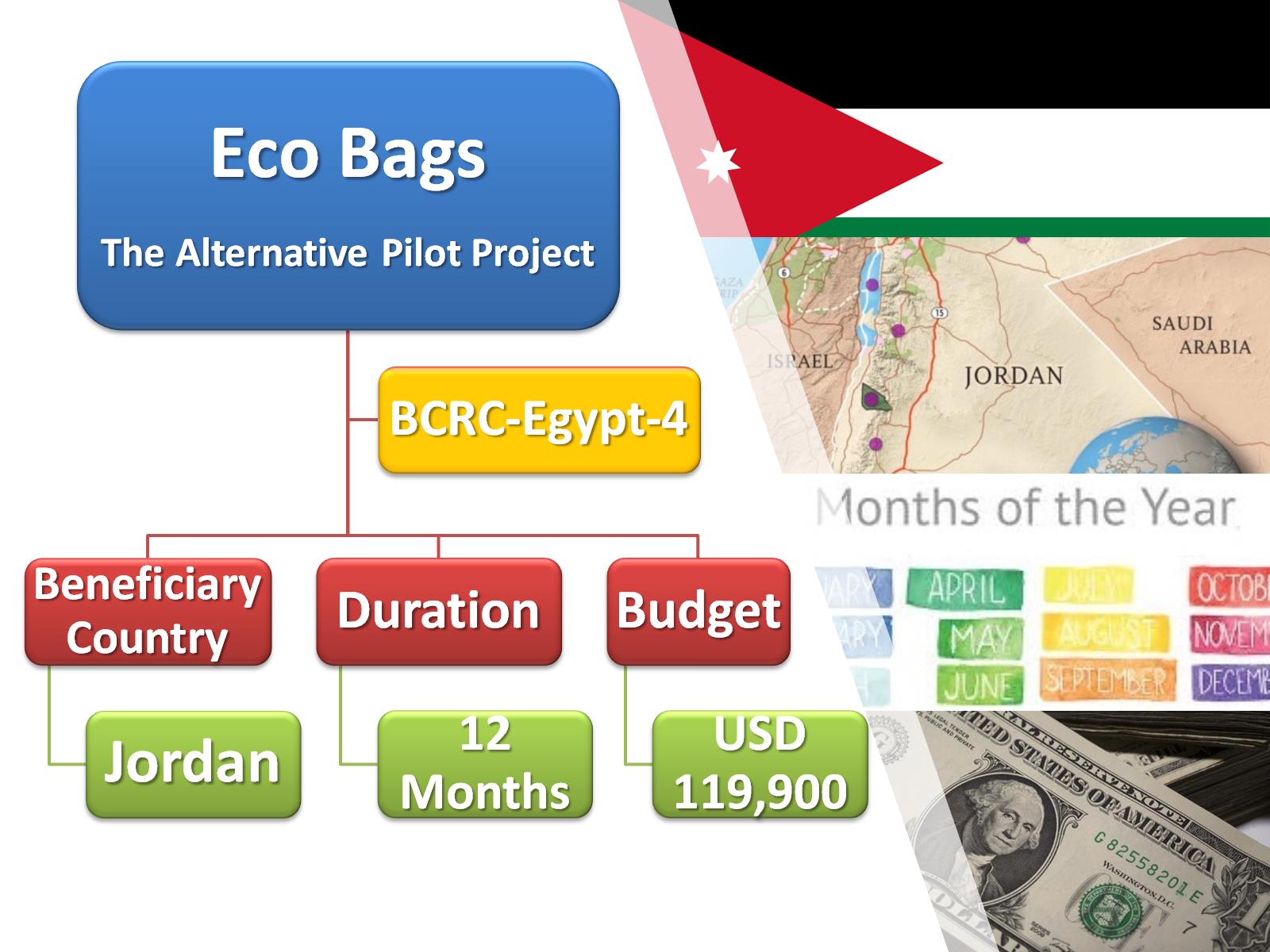 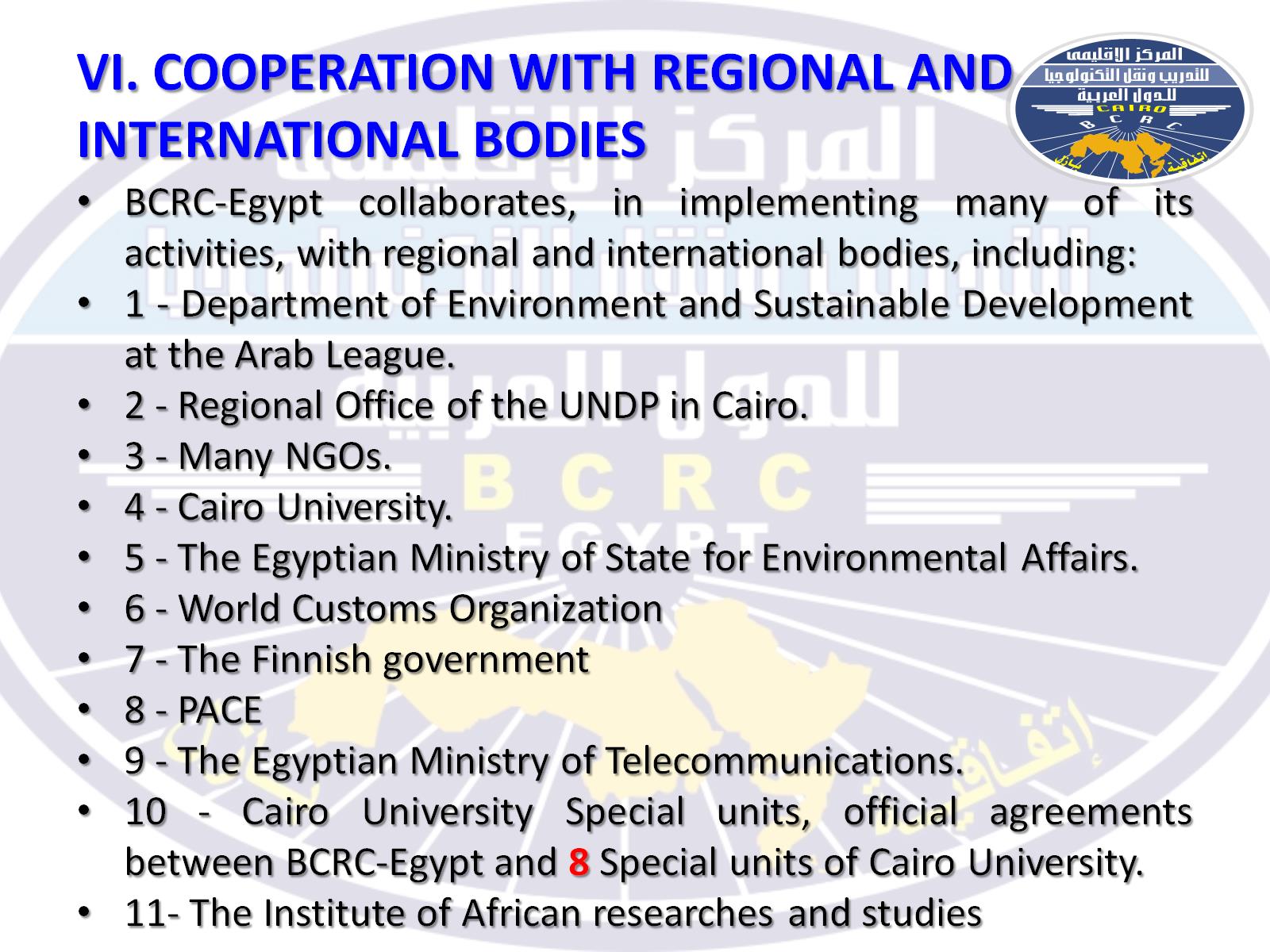 VI. COOPERATION WITH REGIONAL AND INTERNATIONAL BODIES
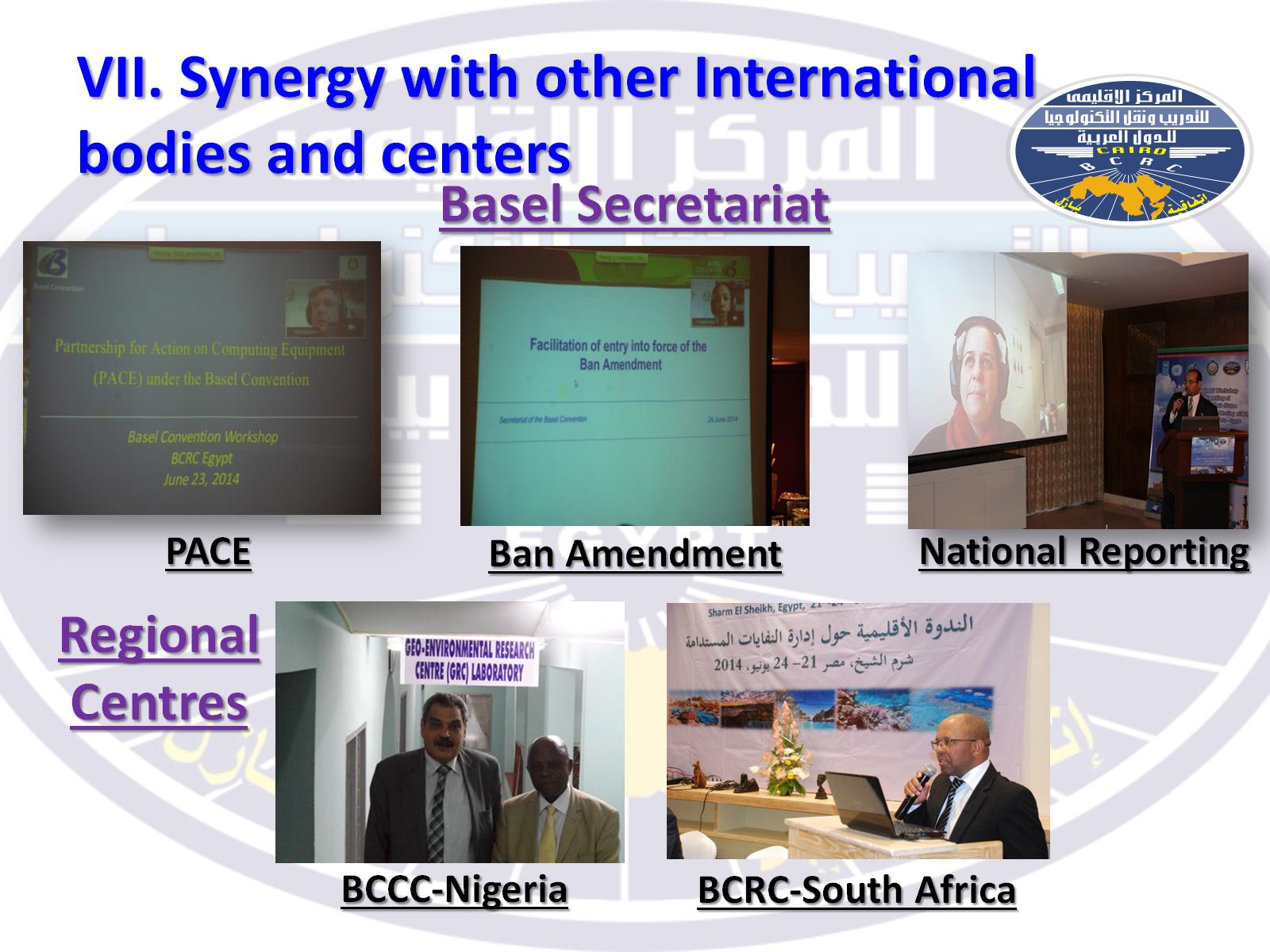 VII. Synergy with other International bodies and centers
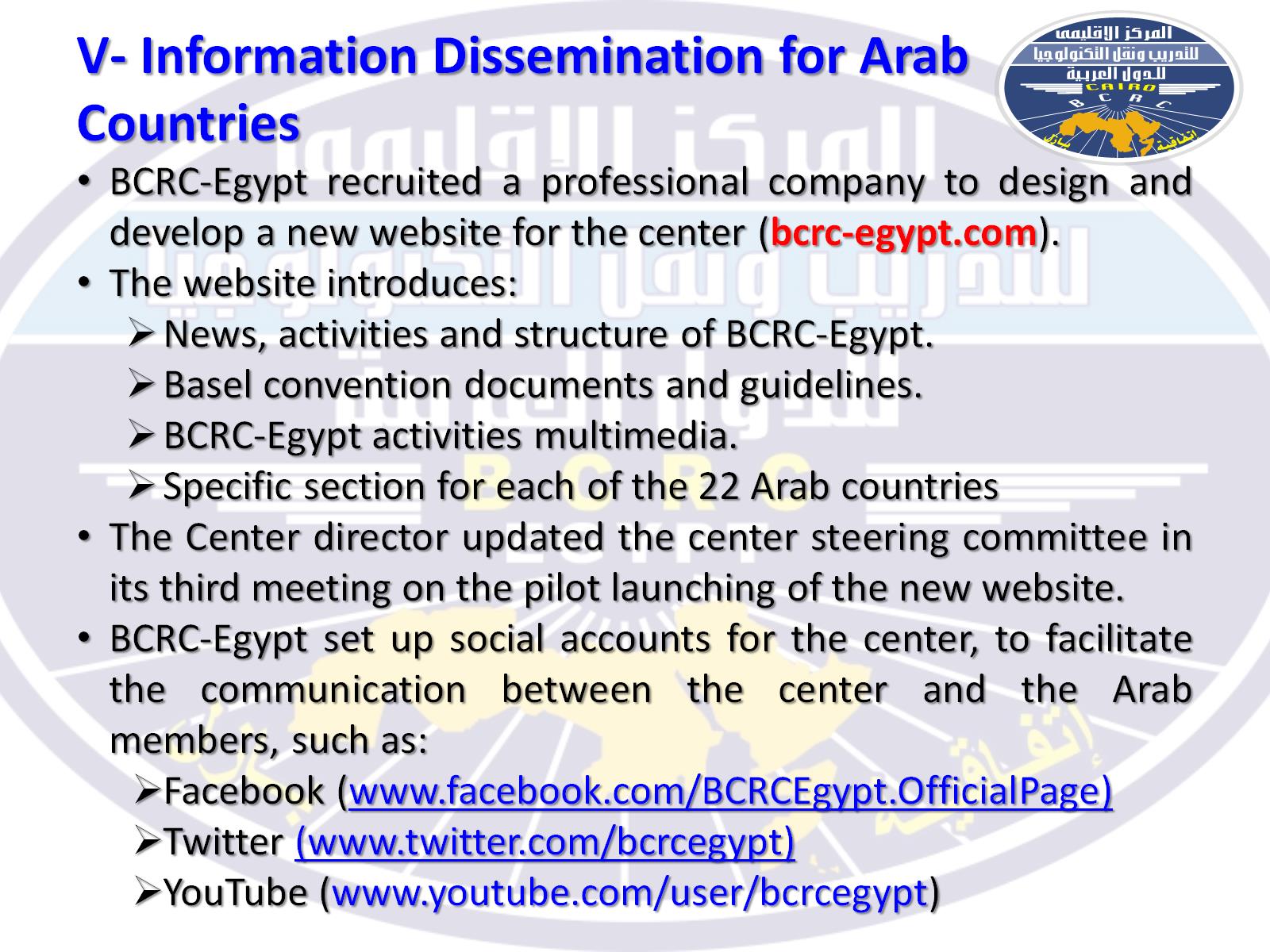 V- Information Dissemination for Arab Countries
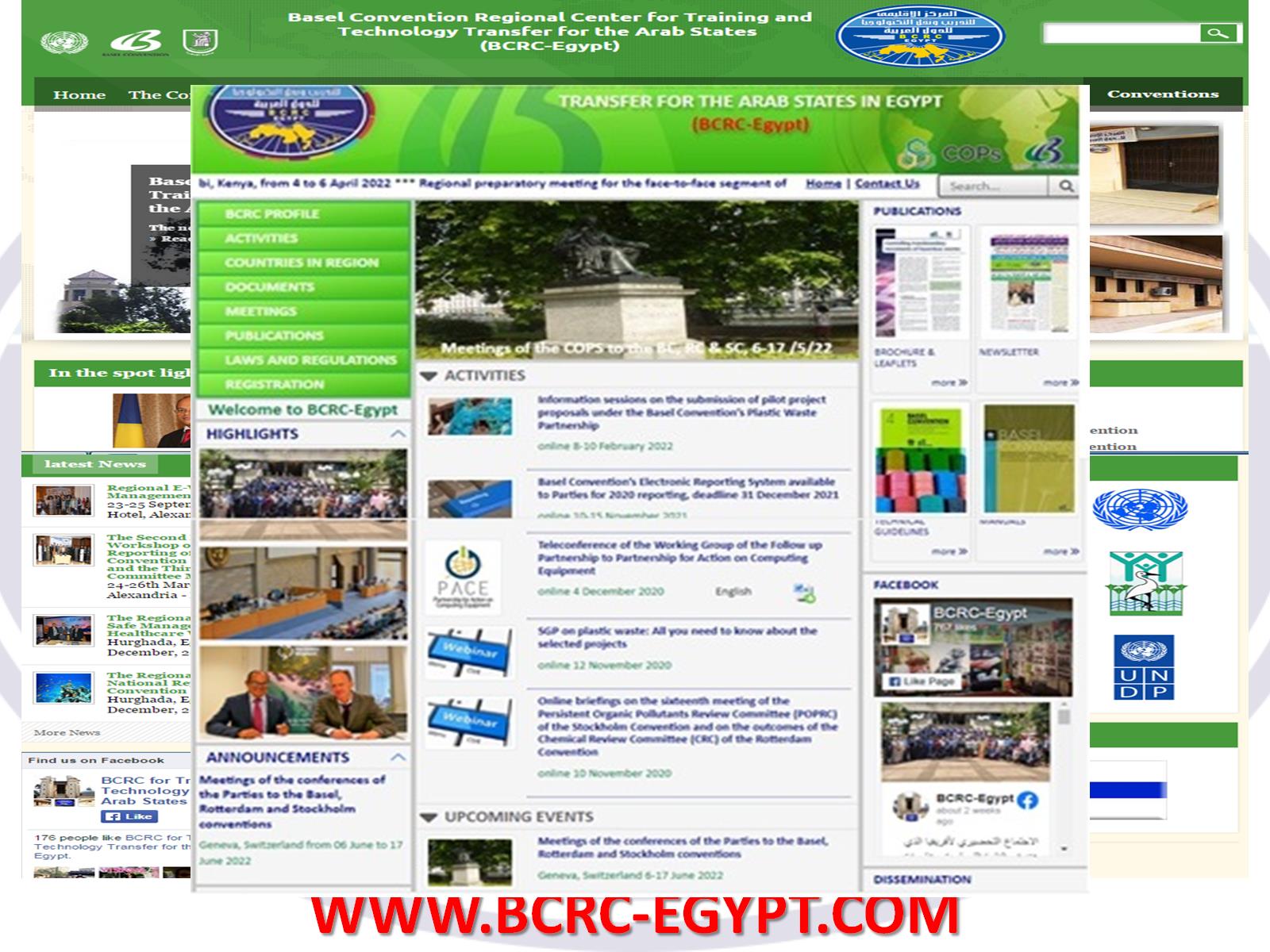 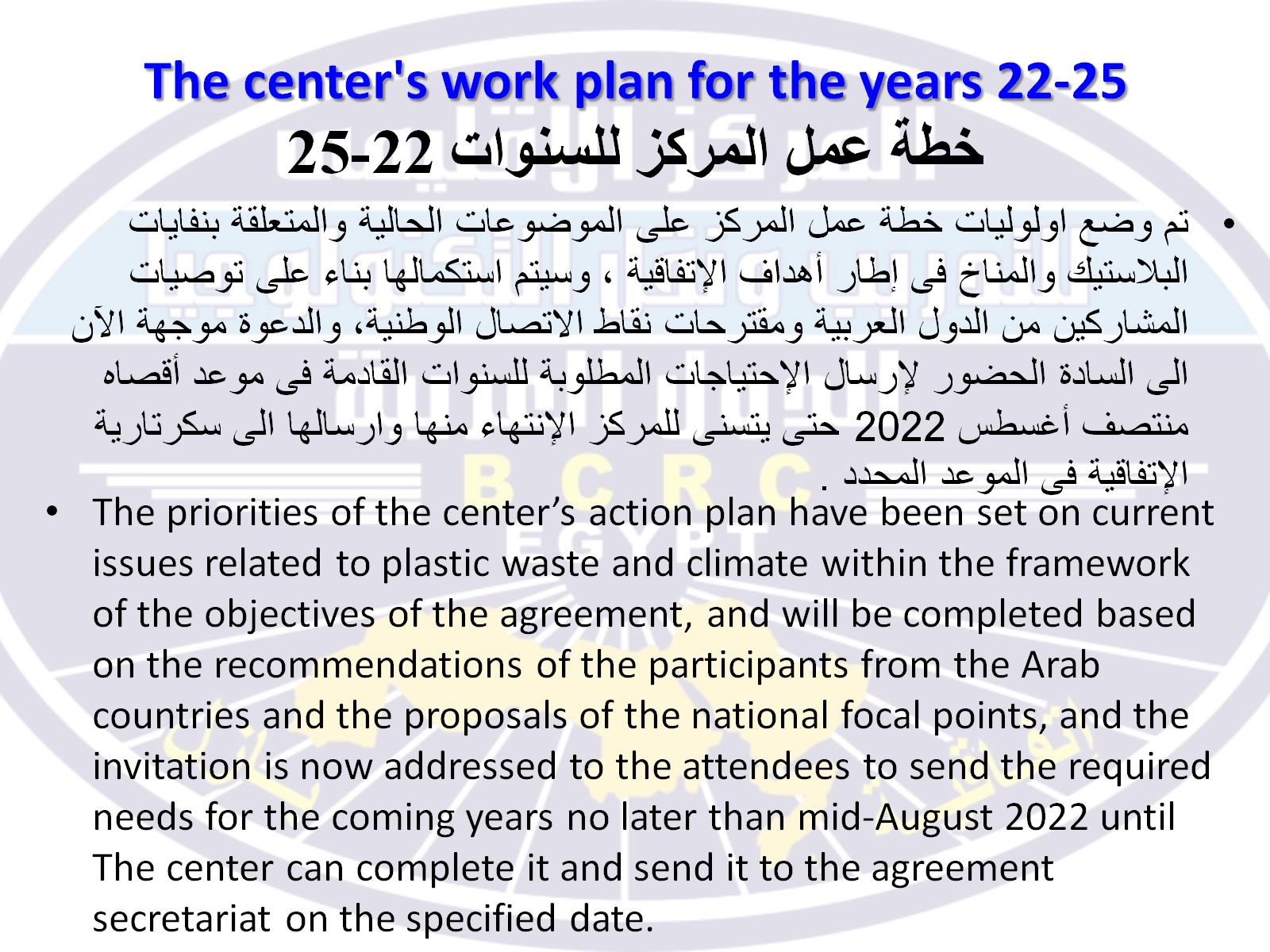 The center's work plan for the years 22-25خطة عمل المركز للسنوات 22-25
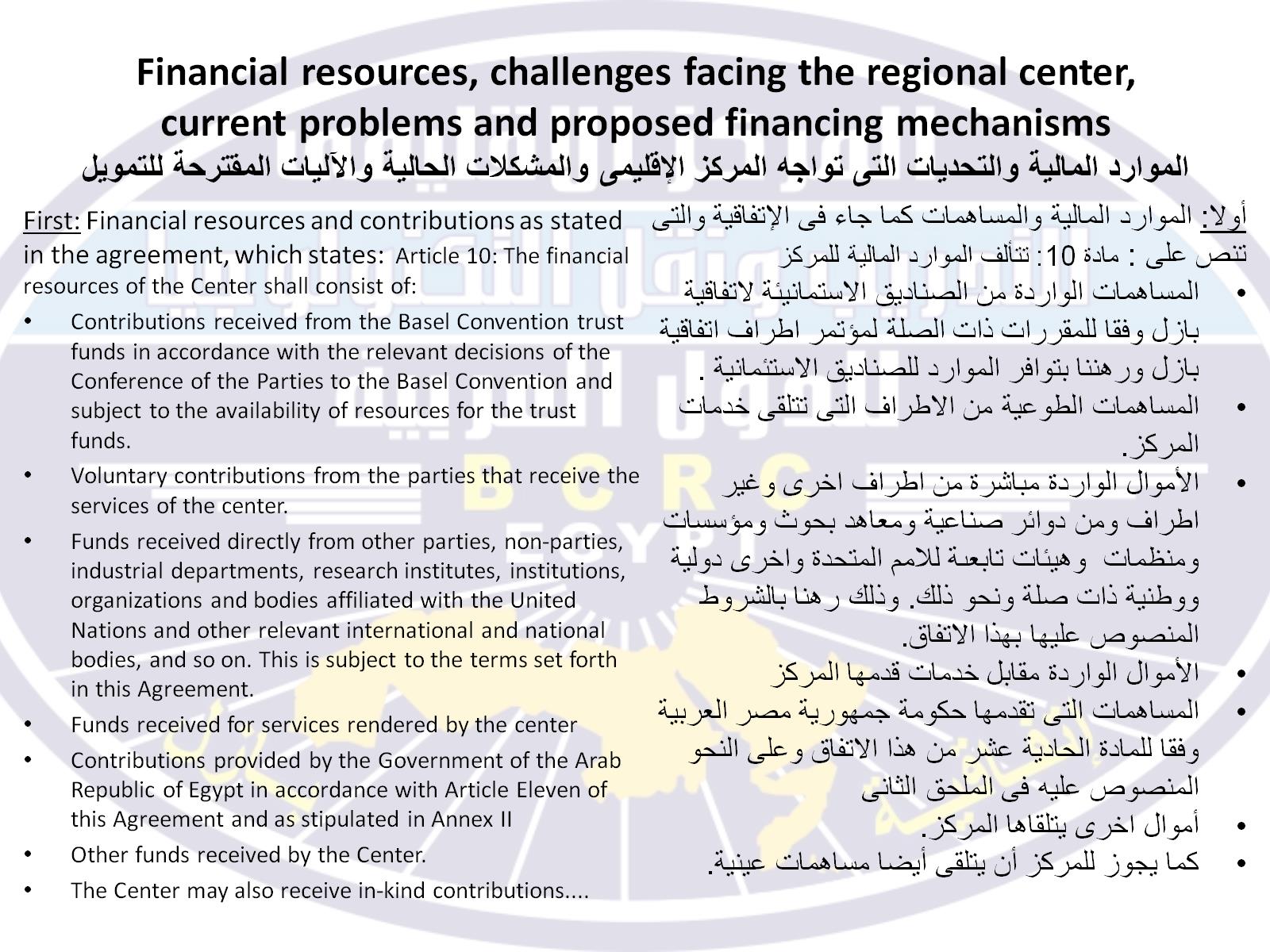 Financial resources, challenges facing the regional center, current problems and proposed financing mechanismsالموارد المالية والتحديات التى تواجه المركز الإقليمى والمشكلات الحالية والآليات المقترحة للتمويل
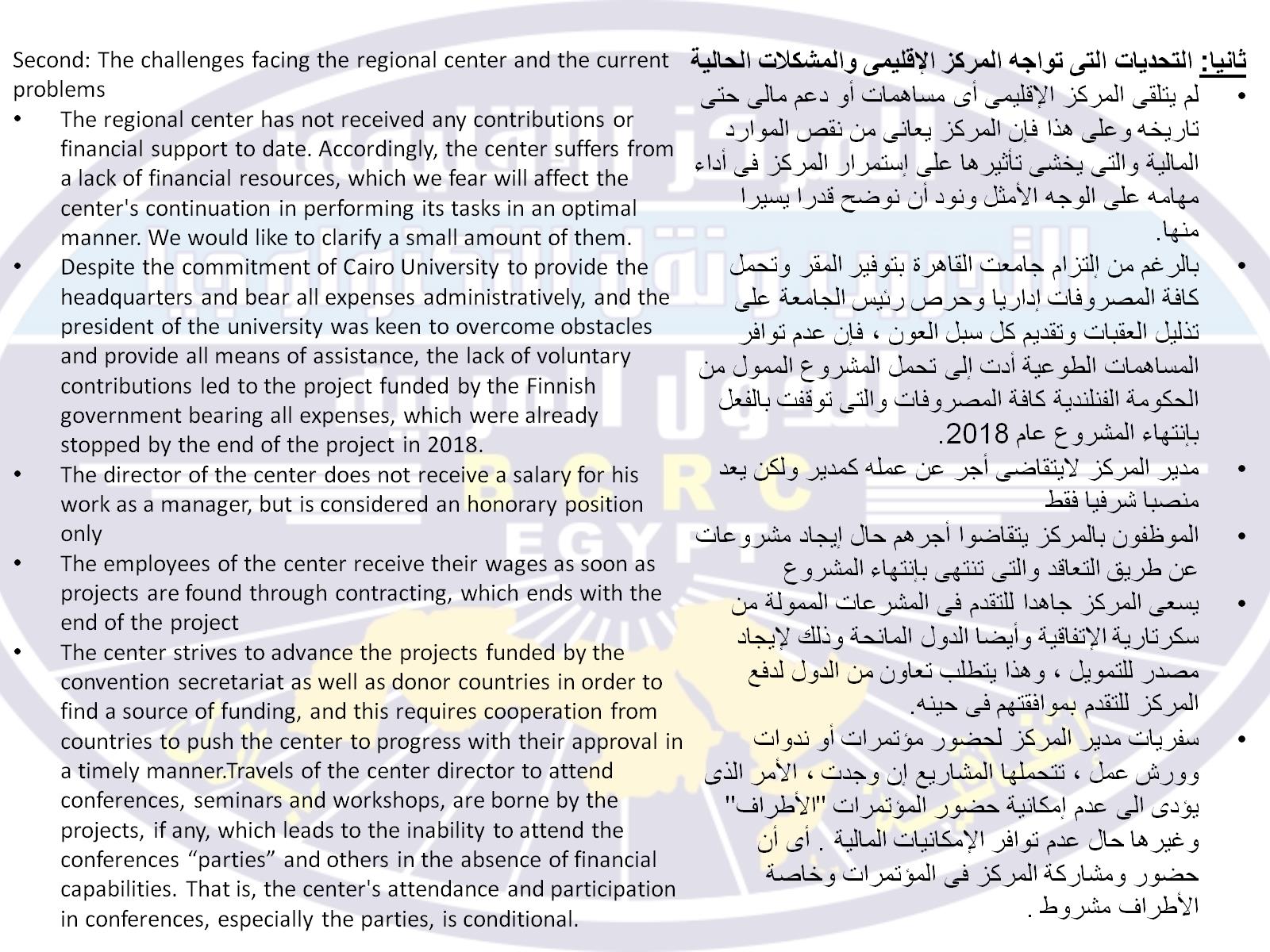 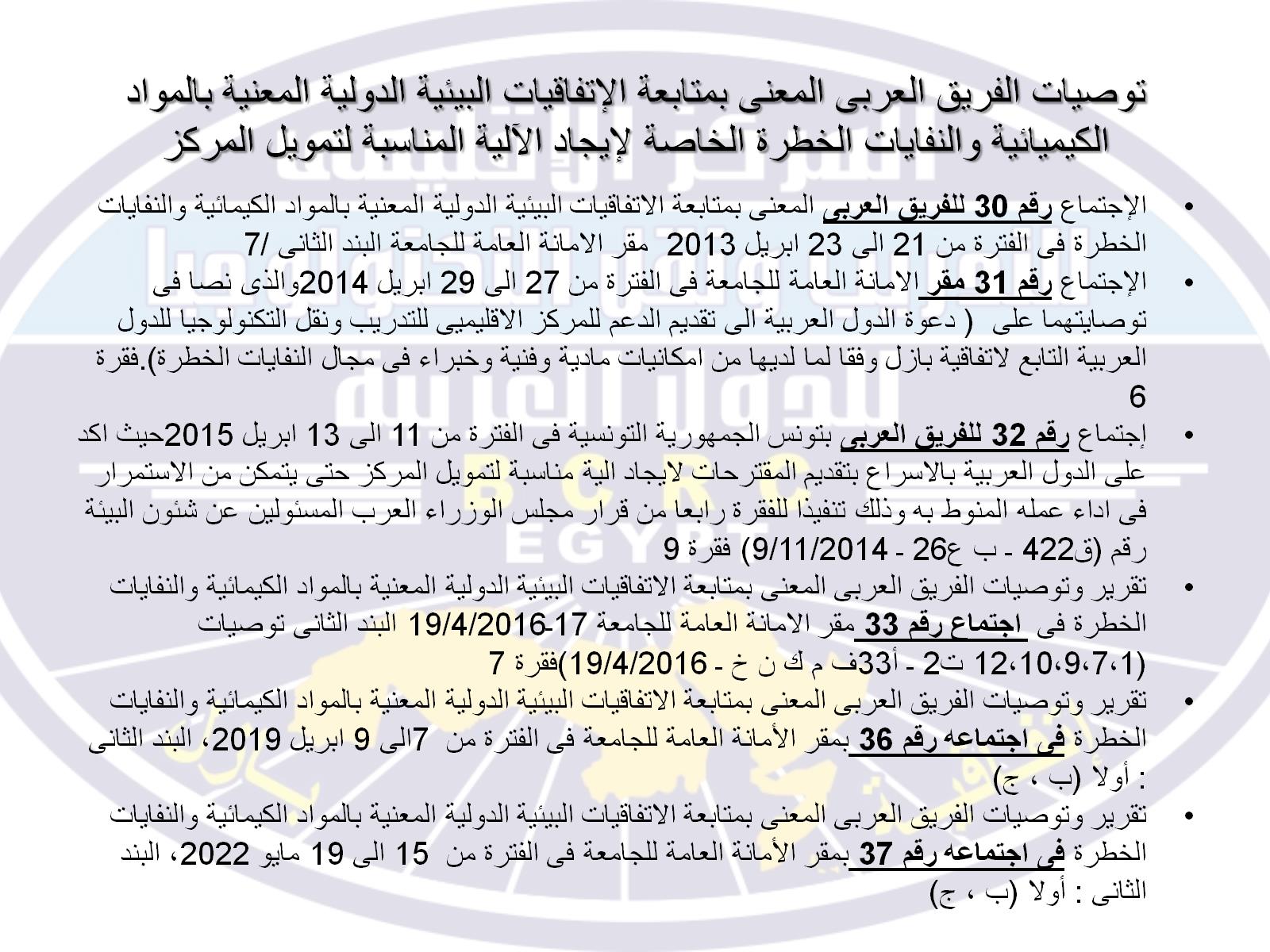 توصيات الفريق العربى المعنى بمتابعة الإتفاقيات البيئية الدولية المعنية بالمواد الكيميائية والنفايات الخطرة الخاصة لإيجاد الآلية المناسبة لتمويل المركز
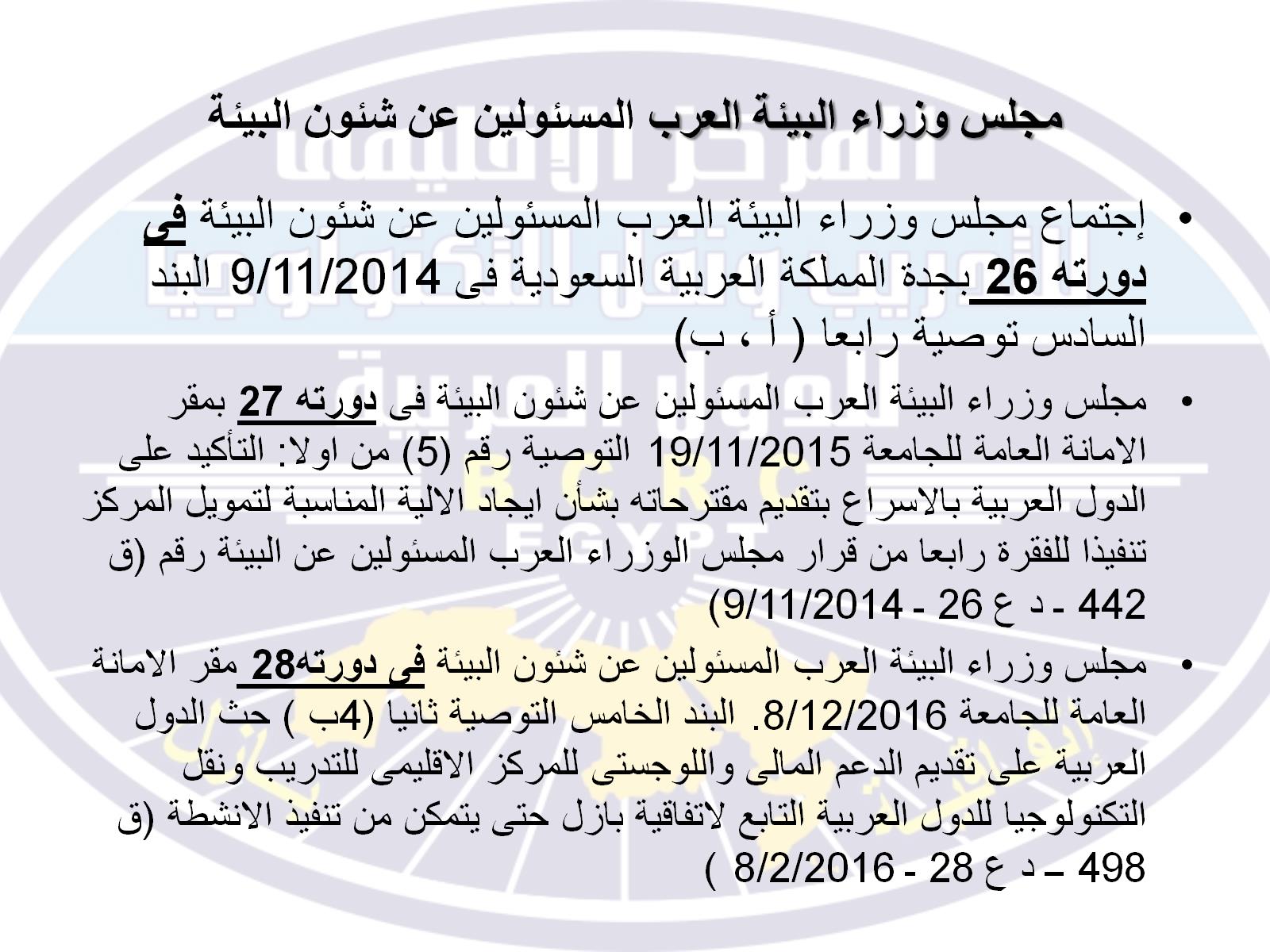 مجلس وزراء البيئة العرب المسئولين عن شئون البيئة
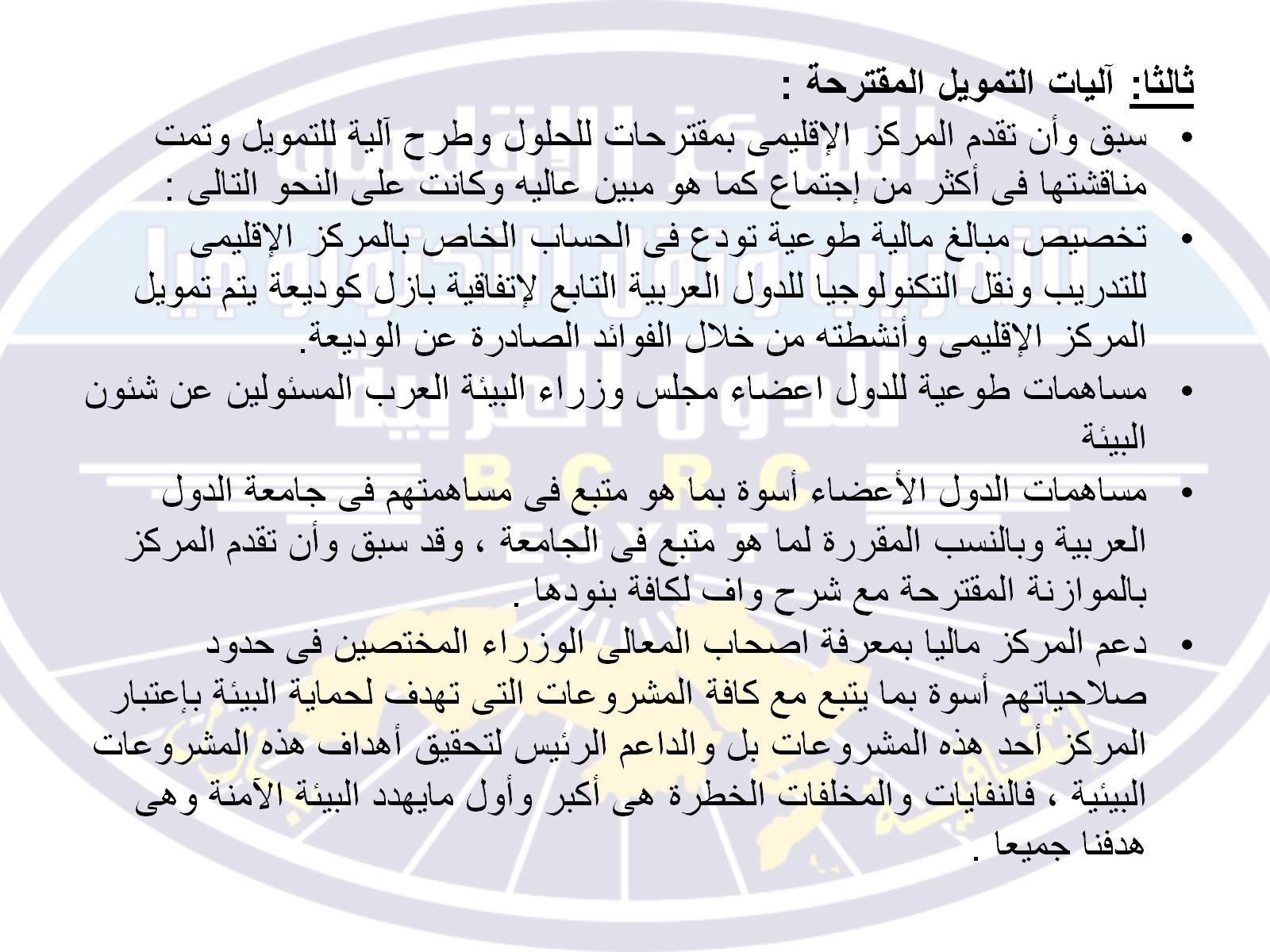 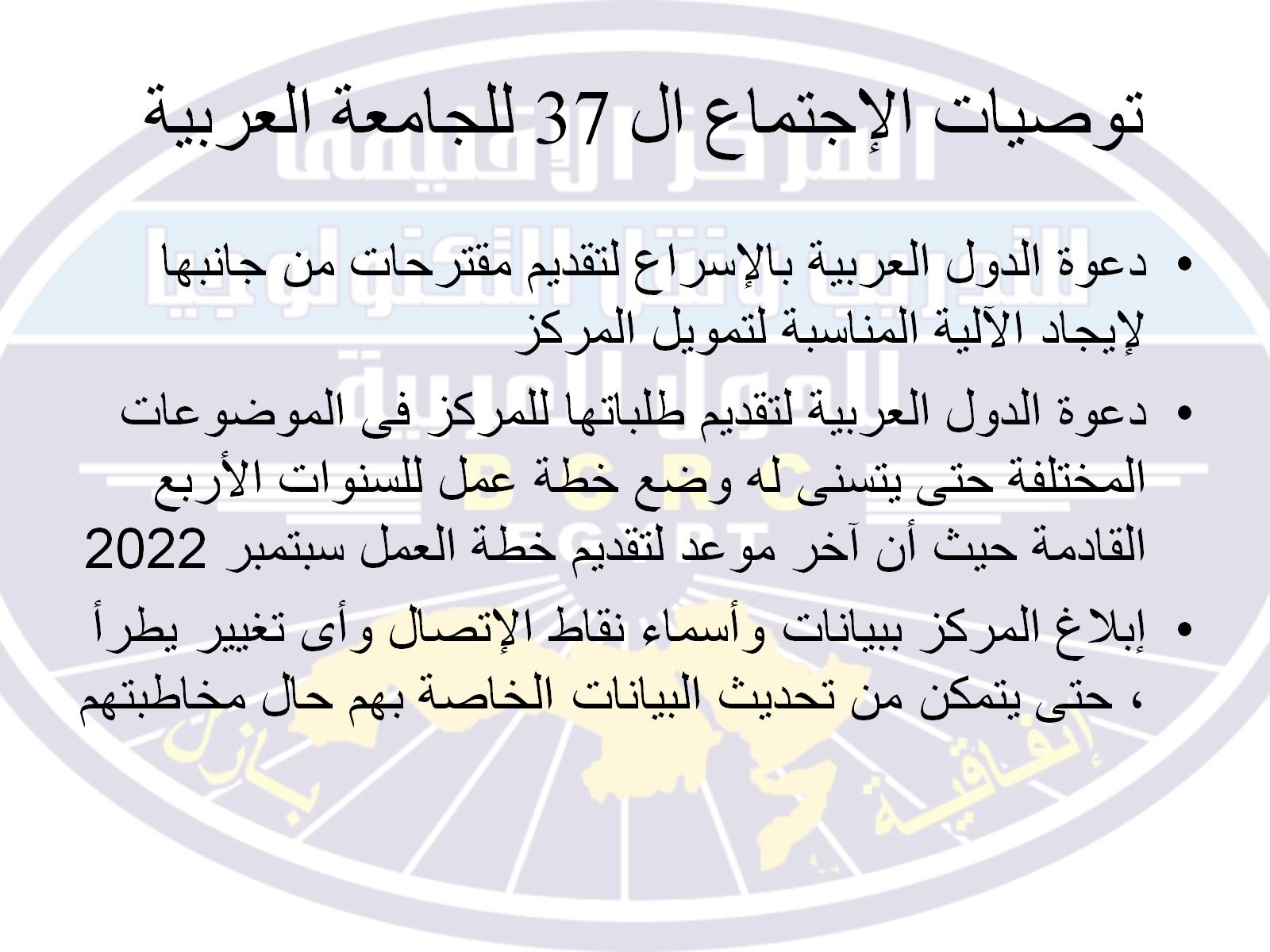 توصيات الإجتماع ال 37 للجامعة العربية
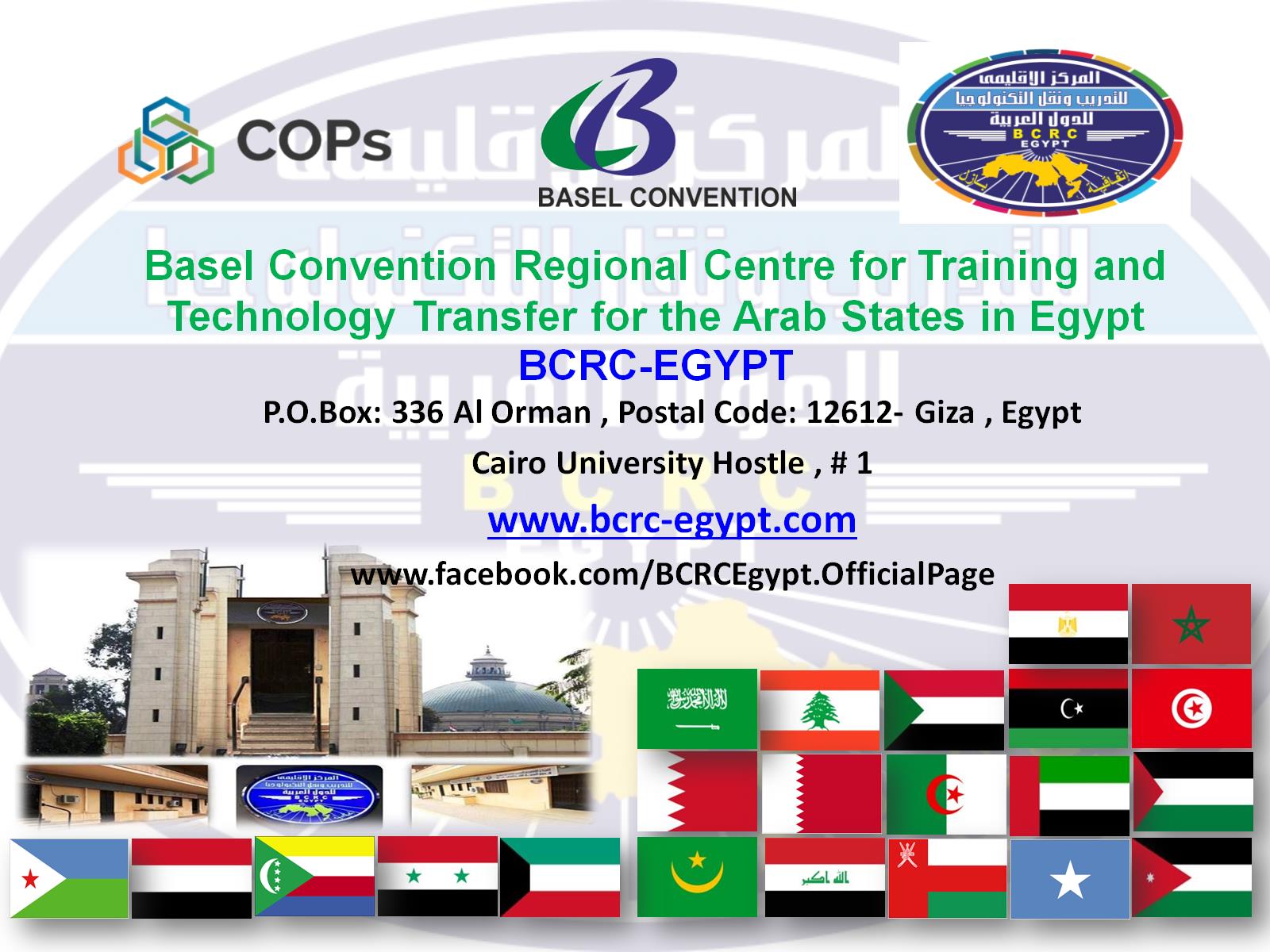 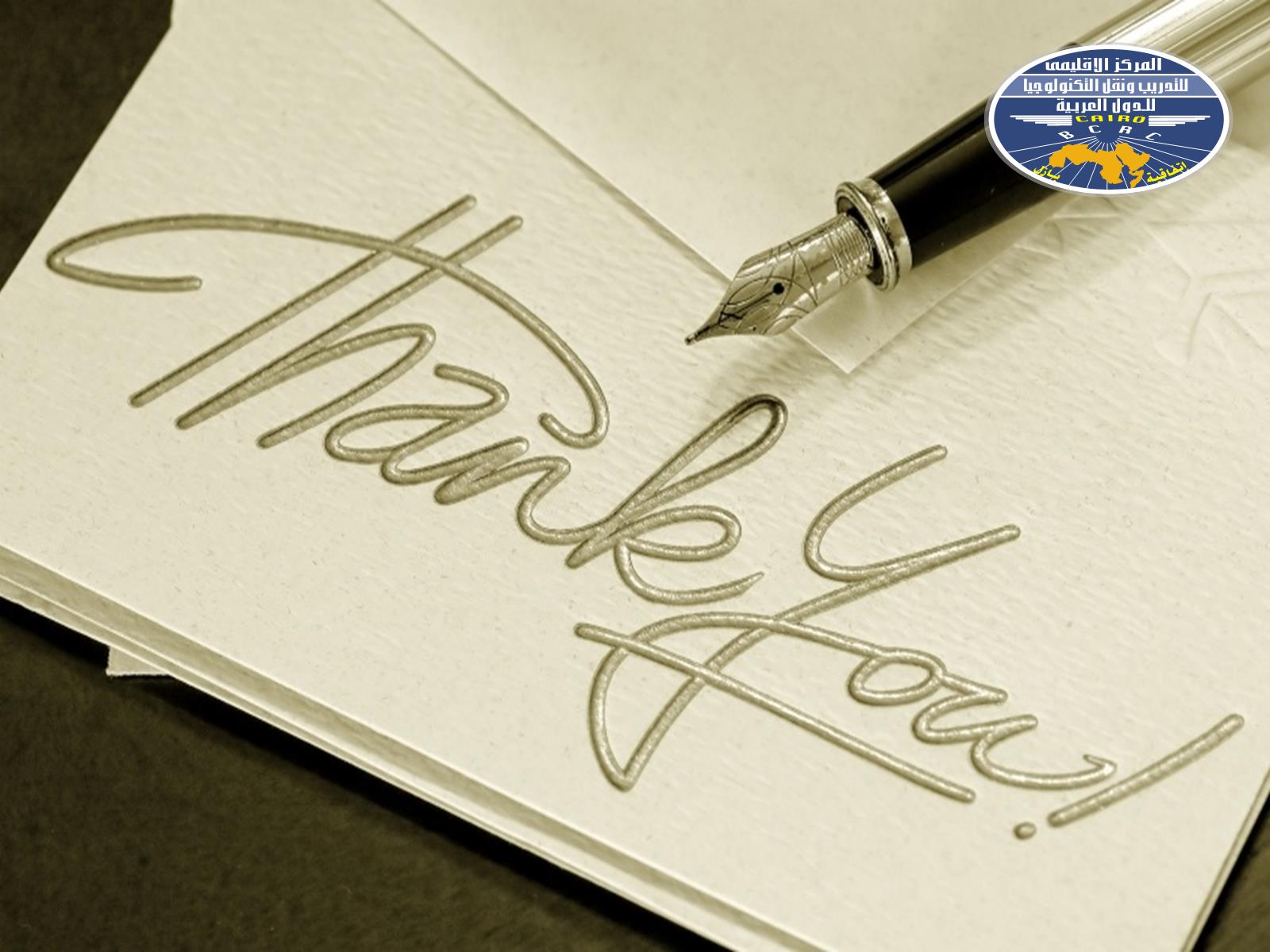